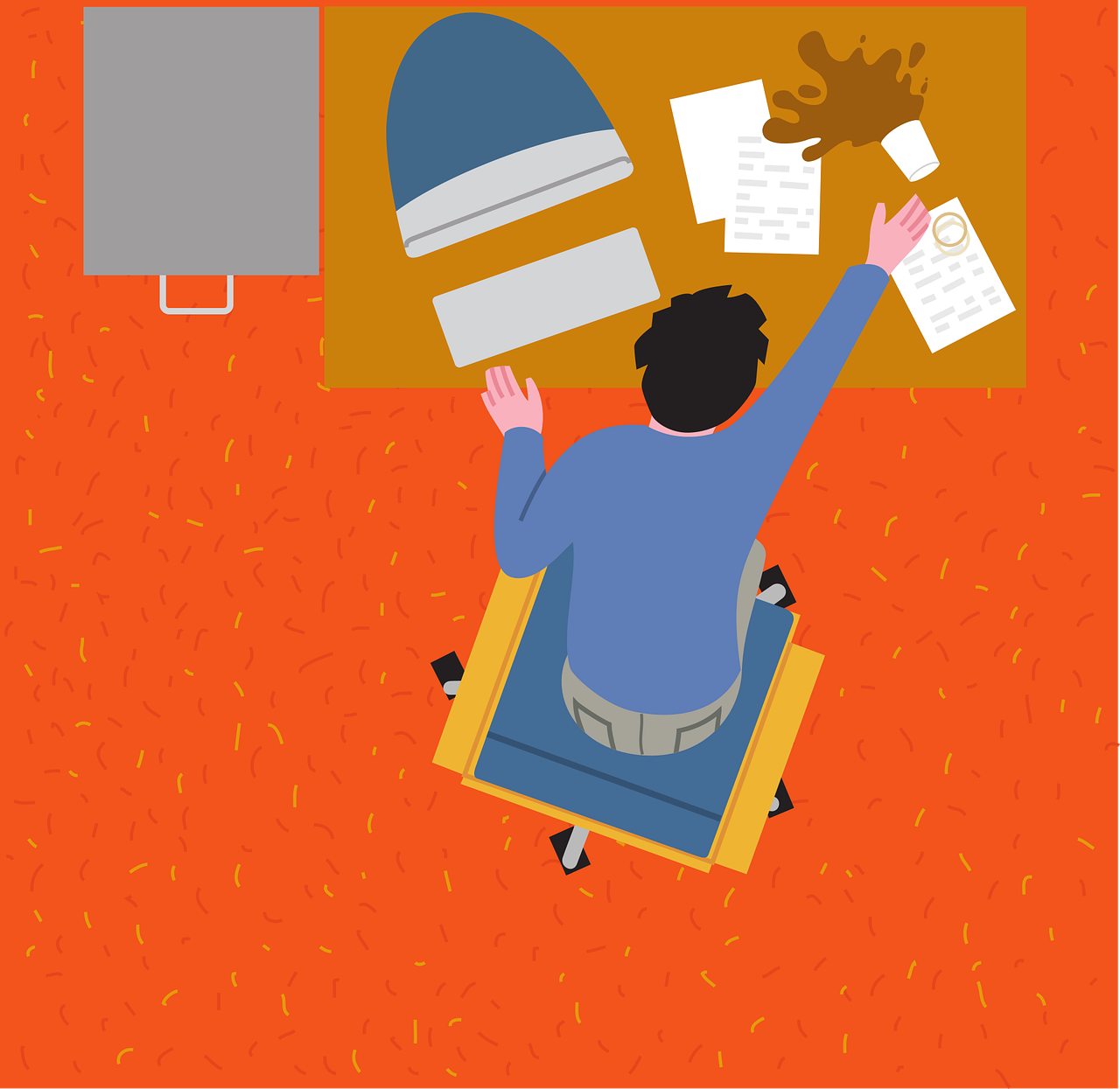 TyönohjausryhmäOman elämän, työn ja perheen arjen kysymykset työajattomassa työssä
Syksy 2025 – Kevät 2026 (5+5 kertaa)
Klo 9.30-11.30, Vapaudenkatu 6, Lahti
Syksyn alustavat päivät ti 16.9., ti 30.9., ma 13.10., ma tai ti 3./4.11.  ja ti 18.11. 
Työnohjaajat pastori Pauliina Hatakka ja perheneuvoja Sirkku Kuivasensaari
Yhteydenotto 30.5. mennessä sirkku.kuivasensaari@evl.fi 
Ryhmään osallistumisesta tulee sopia esihenkilön kanssa. Työskentelyyn tulee sitoutua koko ryhmän ajaksi. 
Ryhmä on maksuton kirkon työntekijöille.
25.3.2025
1